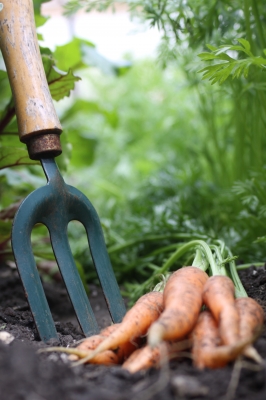 VEGETABLES
ORIGIN
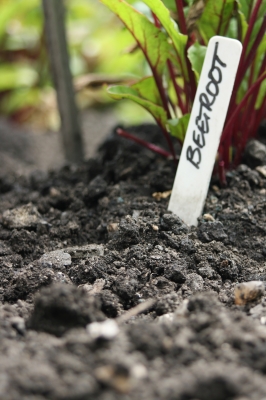 Vegetables are from Plants
They are the edible parts of 
a plant.
CLASSIFICATION
Usually categorised to the part of plant that is used as a food:
Bulbs- onions, garlic, leeks, spring onions
Root s- carrots, parsnip, beetroot
Tubers- potatoes, sweet potatoes
Leaves- cabbage, lettuce, spinach, Brussels sprouts
Stems- asparagus, celery
Flowers- Broccoli, cauliflower
Seeds and Pods- beans, green peas, snow peas, sweet corn
Fruits- tomato, cucumber, pumpkin, zucchini
Fungi- mushrooms
Shoots and sprouts- bamboo, bean, mung bean sprouts.
QUALITY CONSIDERATIONS
Deferent Vegetables have different considerations of quality and storage for example:

Green leafy vegetables should be bright and crisp, feel firm with a bright green colour.
They should be kept in a plastic bag and stored in the vegetable section of the refrigerator.
Chemical Properties
Vegetables are very nutrient dense including:

Carbohydrates- more starch dense than sugar.
Dietary fibre
Vitamins such as A, C and folate 
Minerals including iron, magnesium, zinc and calcium
Also 70-97% Water!
SENSORY, PHYSICAL PROPERTIES
All vegetables look different:
			Describe: Bok Choy
		        		       Tomato
		        		       Garlic
				       Corn
The sensory and physical properties can be changed to suit different needs e.g. canning, freezing.
CHEMICAL PROPERTIES
Major changes take place when we cook vegetables to the texture, flavour, colour and nutritional composition.